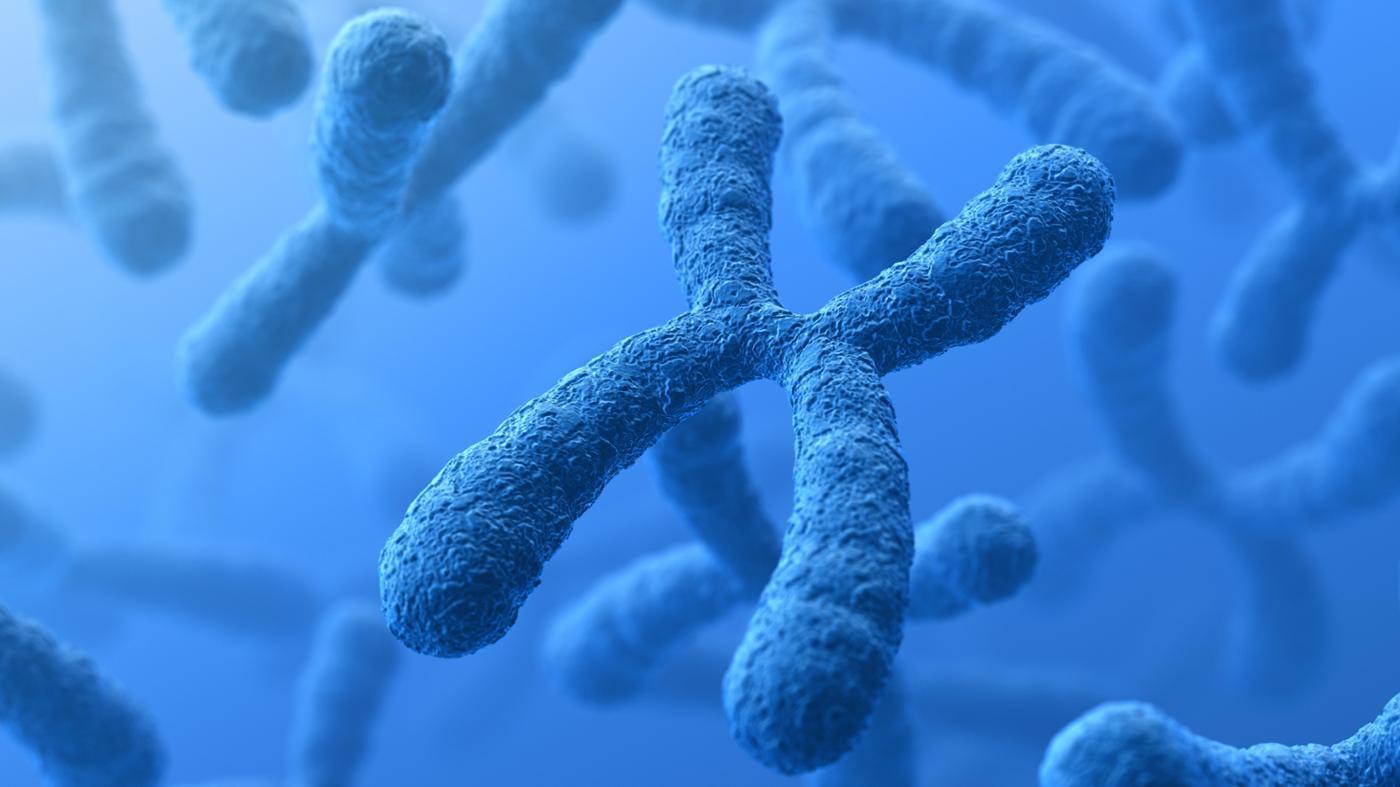 Конспект урока по биологии 9 классУчитель – Майко Е.А.
Дата: Тема: Наследственность и изменчивостьЦель урока: расширить знания учащихся о наследственности и изменчивости, и определить их практическое значение.
Оборудование: ИКТПонятия: наследственность, изменчивость, онтогенетическая изменчивость, признак, доминантный, рецессивный, гомологичные хромосомы, аллель, гомозигота, гетерозигота.
Структура урока: 1. Организация2. Целевая установка3. Актуализация опорных знаний4. Изучение новой темы5. Итоговое закрепление6. Домашнее задание7. Комментирование оценок
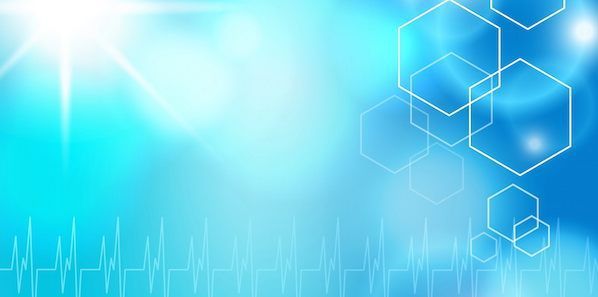 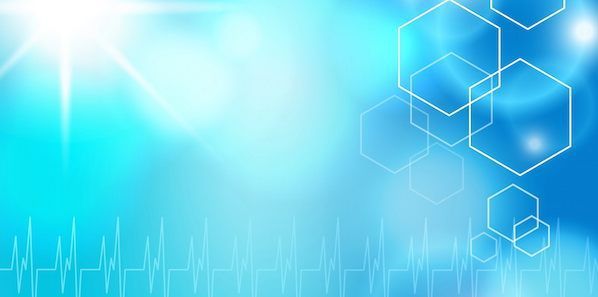 С незапамятных времён человечество интересовал вопрос о причинах сходства и различия родителей и потомков. На изучении наследственности и изменчивости как всеобщих свойств живых организмов сосредоточила своё внимание генетика (греч. genesis - происхождение).
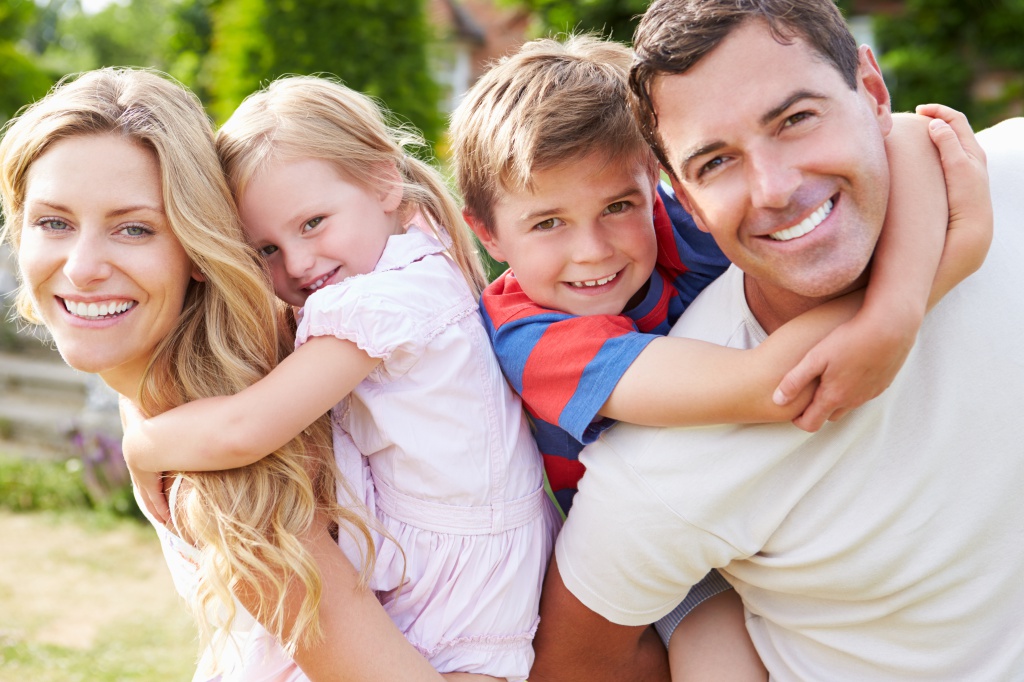 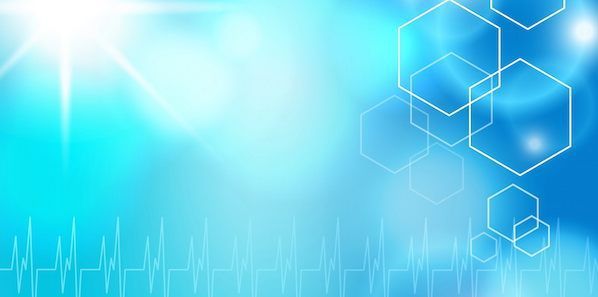 Наследственность и изменчивость, виды изменчивости
           Наследственность — общее свойство организмов сохранять и передавать особенности строения и функций от предков к потомству.            Изменчивость — общее свойство организмов приобретать различия между особями в пределах вида. Существует изменчивость наследственная и ненаследственная, или модификационная.
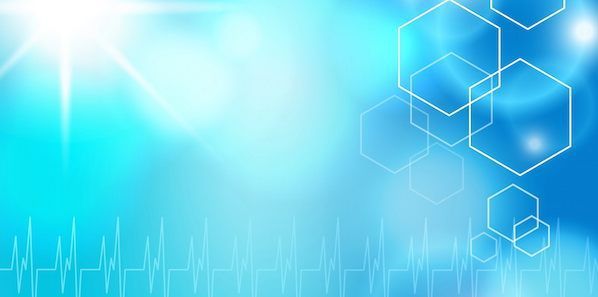 Промежуточное положение между наследственной и ненаследственной изменчивостью занимает онтогенетическая изменчивость. Она выражает возрастные изменения, обусловленные ходом индивидуального развития, и представляет собой результат взаимодействия генотипа и среды.
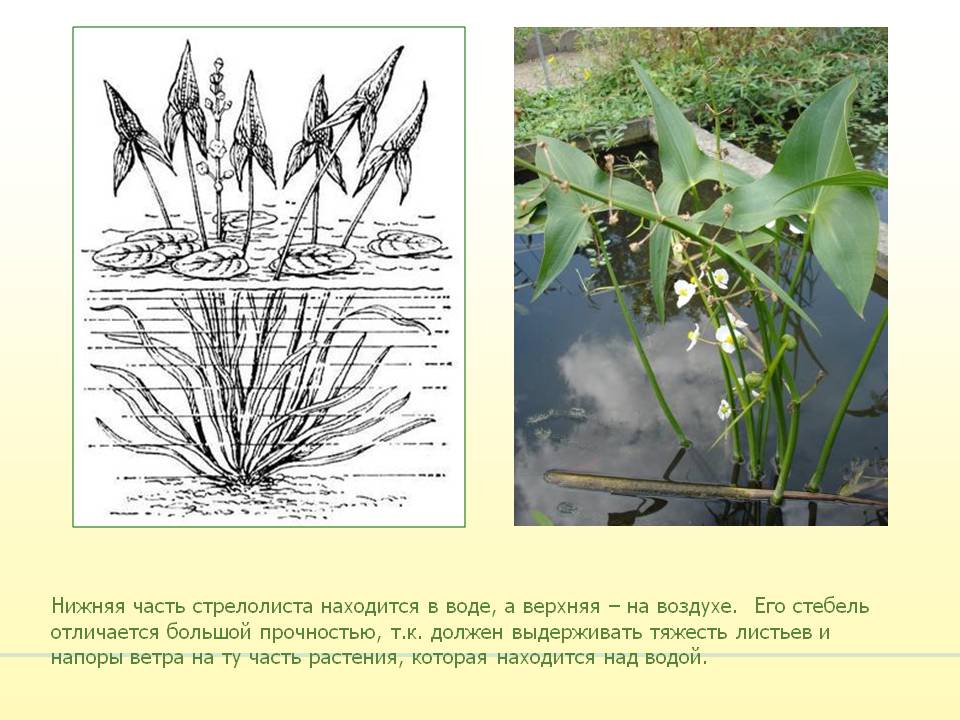 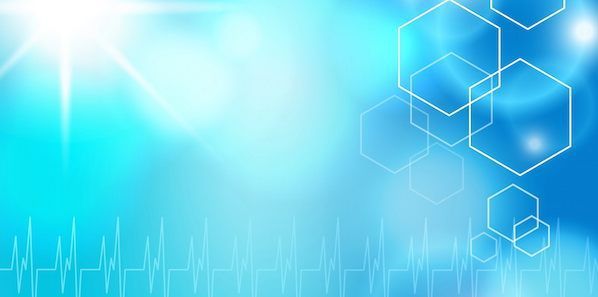 Наследственная информация хранится в хромосомах. Основу хромосомы составляет молекула ДНК. 
      Ген – это участок молекулы ДНК, отвечающий за синтез одной цепи белка. От состава белков зависят признаки организма.
      Общее количество генов в хромосомах человека приблизительно 60 тыс.
Наследственная информация и ее носители
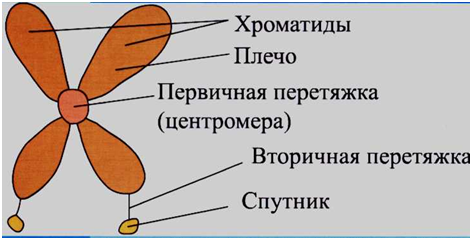 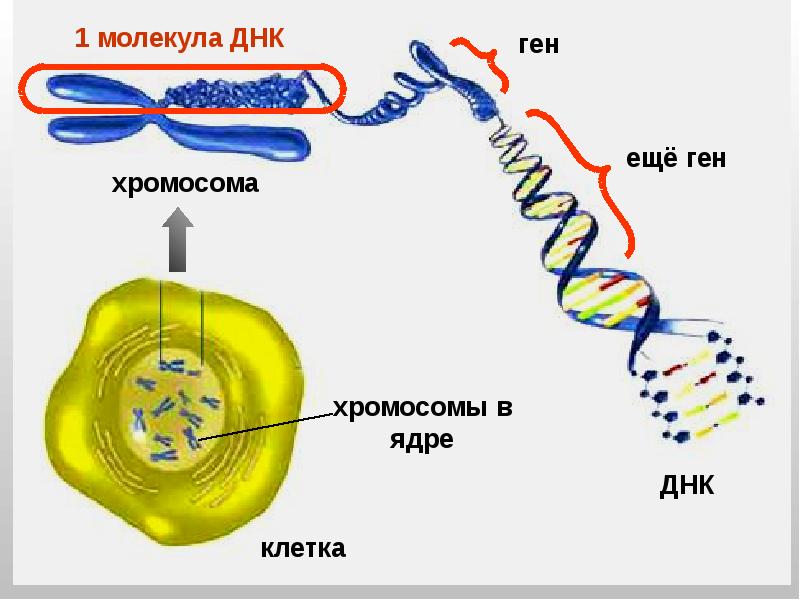 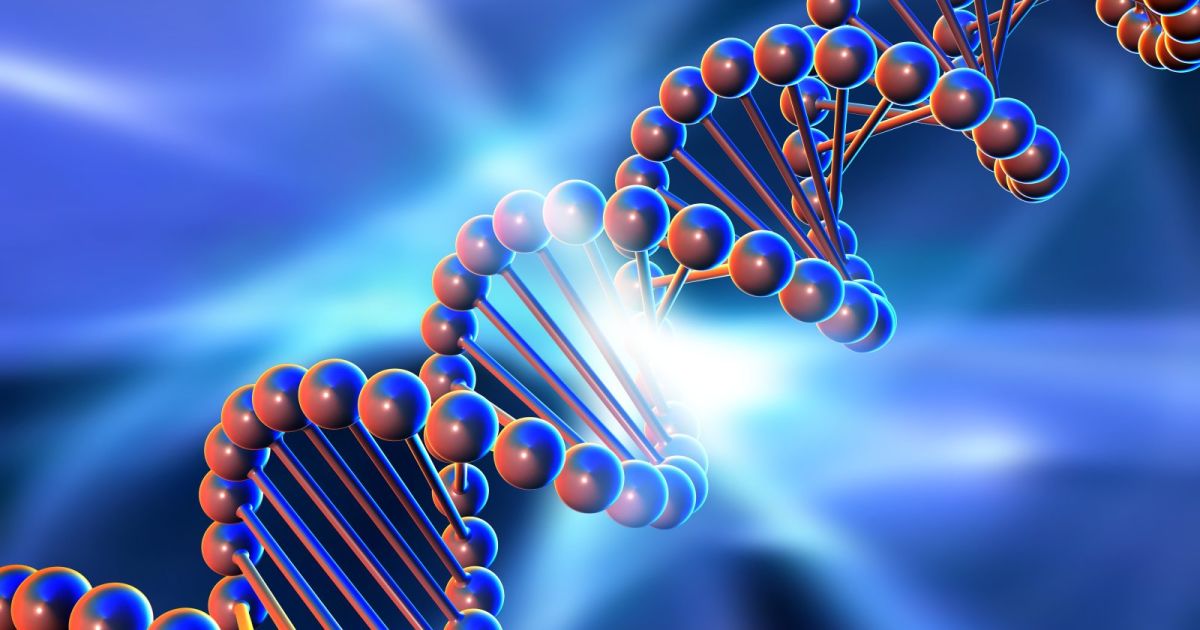 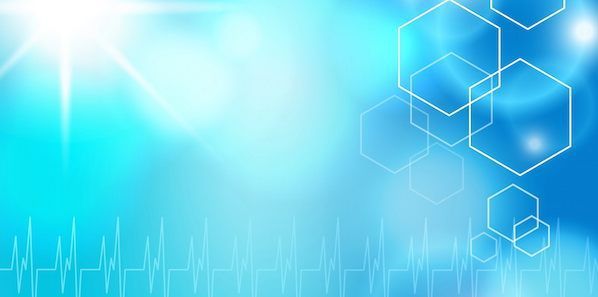 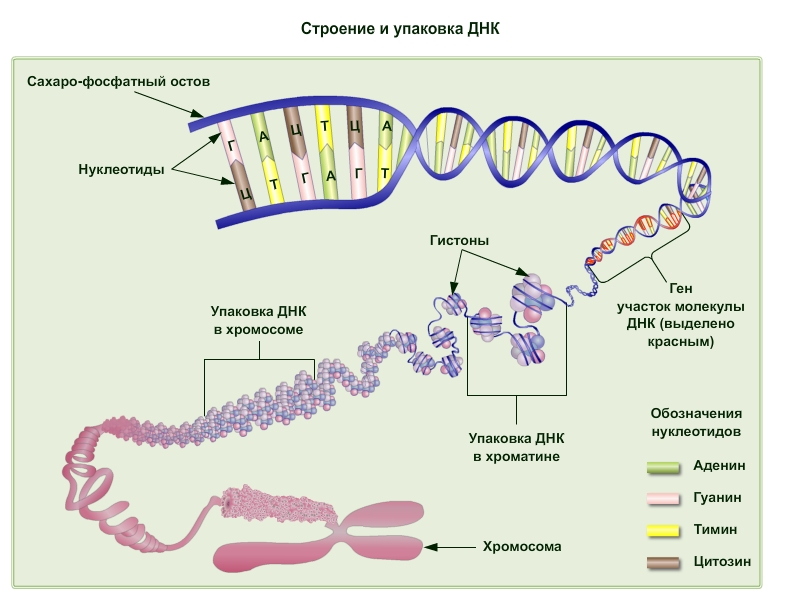 Принцип 
комплементарности
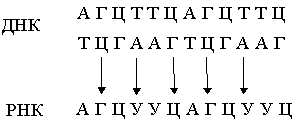 ДНК:
А – ТГ – Ц

РНК:
А – УГ – Ц
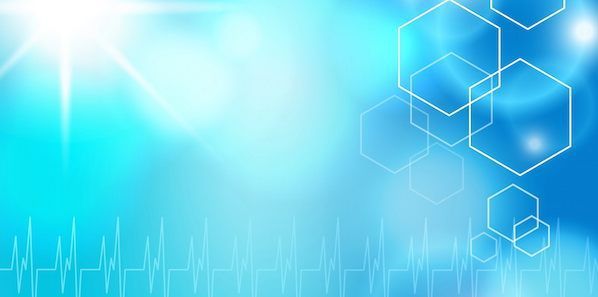 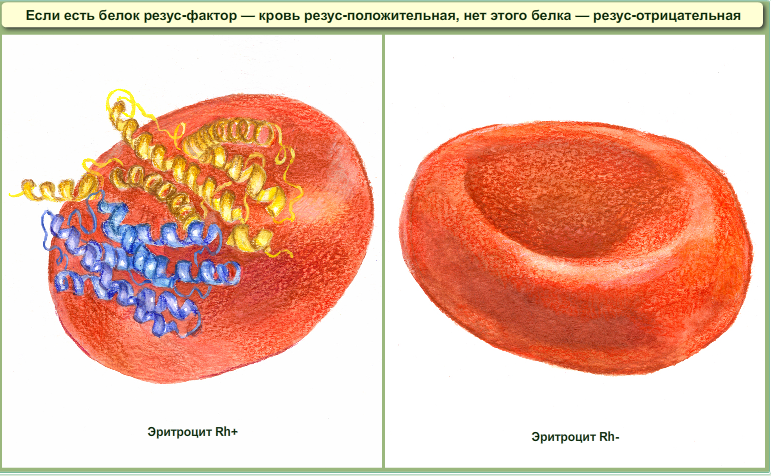 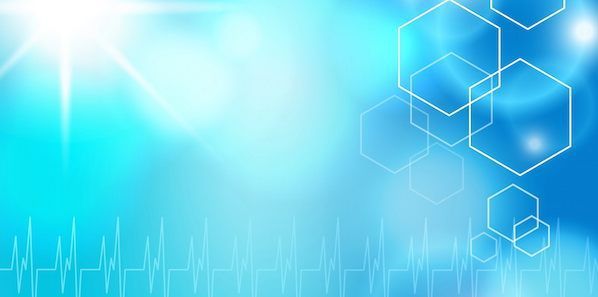 Генотип – совокупность генов организма. Все клетки организма имеют одинаковый генотип, так как образуются из одной исходной клетки – зиготы. 
       В процессе индивидуального развития клетки специализируются. В них реализуется только часть наследственной информации, поэтому клетки разных тканей и органов выполняют разные функции и синтезируют разные белки (клетки поджелудочной железы синтезируют инсулин).
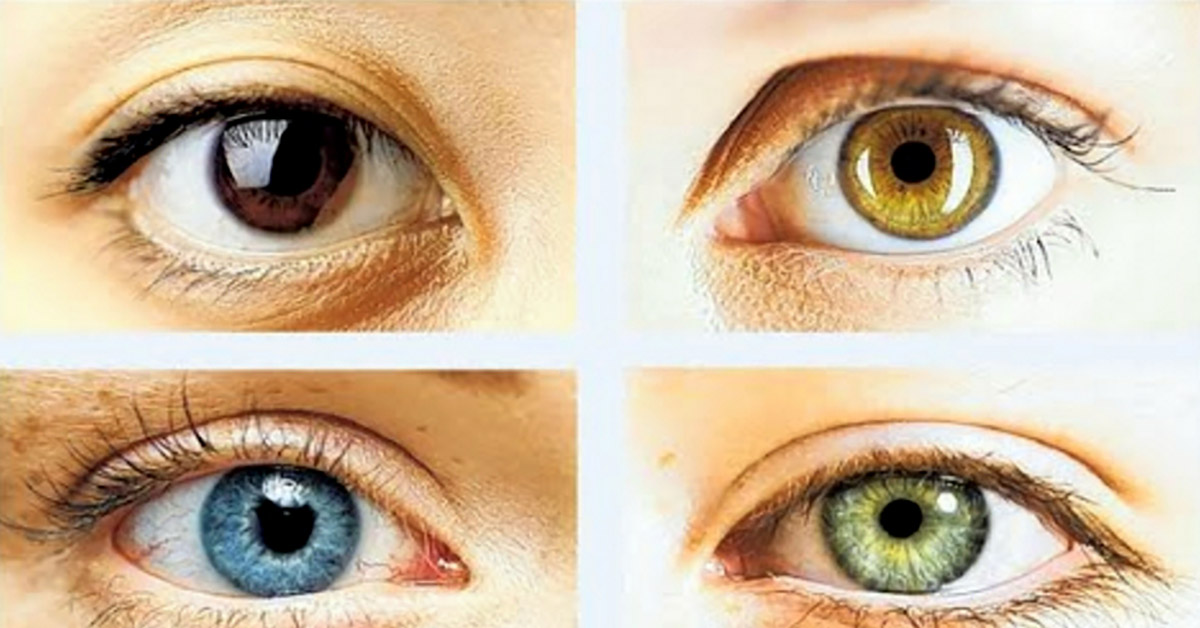 Постепенно в ходе развития формируются признаки организма определенного вида. 
Признак – любая особенность, которая выявляется при описании организма (цвет глаз, форма носа, способность лучше владеть левой рукой и т.п.).
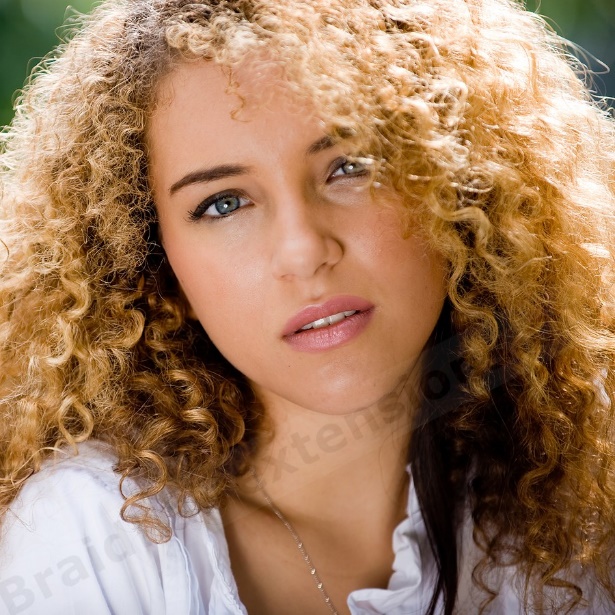 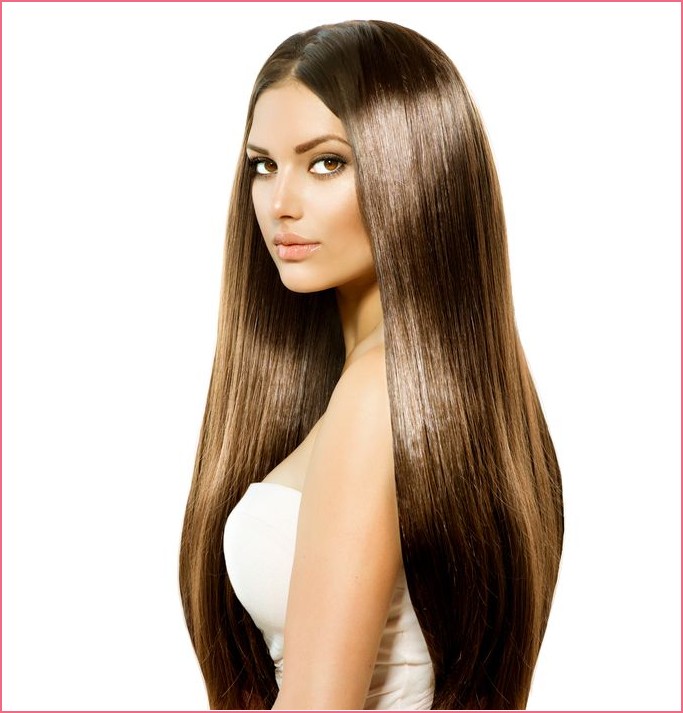 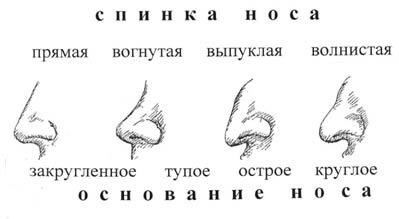 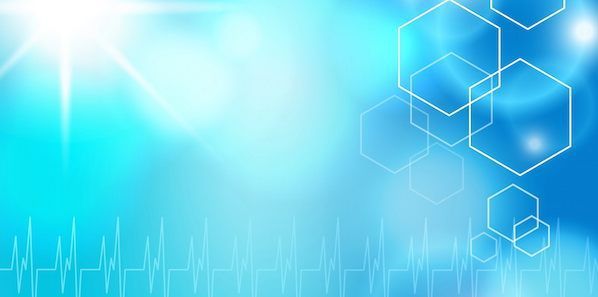 Фенотип – совокупность признаков организма. 
      Часто какой-либо ген определяет развитие одного признака - 1 ген = 1 признак
      Известно, что дети, родившиеся в семье, где один из родителей имеет черные волосы и карие глаза, а другой – светлые волосы и голубые глаза, скорее всего будут темноволосые и кареглазые.
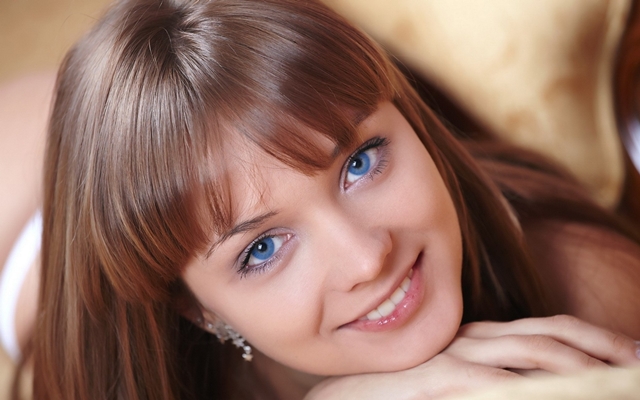 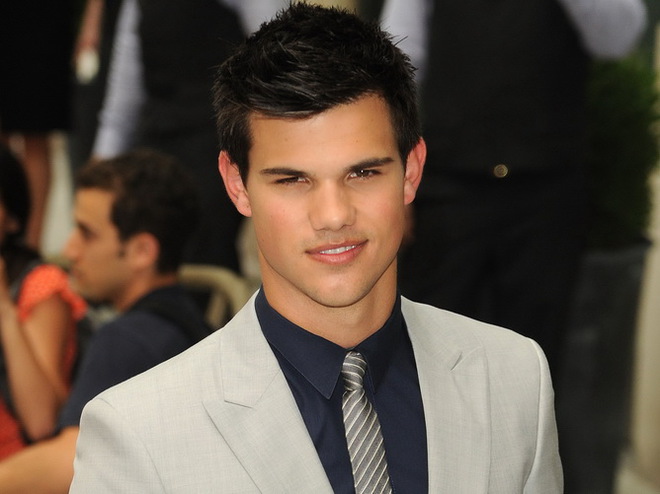 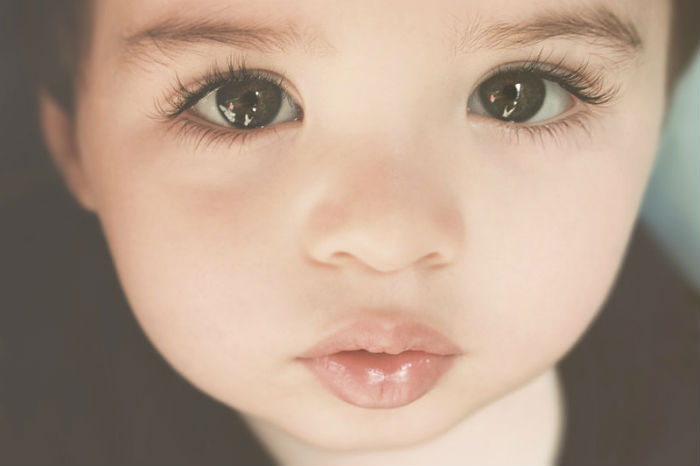 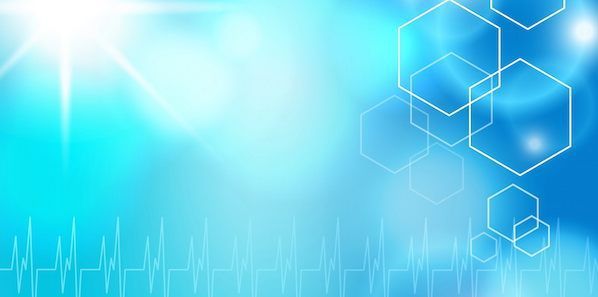 Гомологичные хромосомы и аллельные гены
Для каждого организма характерно постоянное число хромосом. При этом каждая хромосома в соматических клетках человека и других двуполых организмов представлена дважды. 
       Две одинаковые по размерам и форме хромосомы, образующие пару, называют гомологичными. В одинаковых участках гомологичных хромосом расположены парные, или аллельные, гены. Их также называют аллелями. Они могут отвечать за противоположные проявления одного и того же признака, например цвета глаз (карий или голубой).
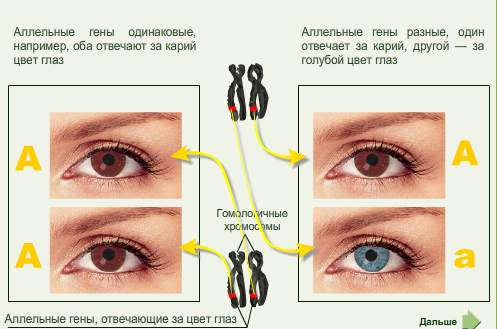 Аллельные гены – гены, расположенные в одинаковых участках гомологичных хромосом и отвечающие за развитие одного признака.
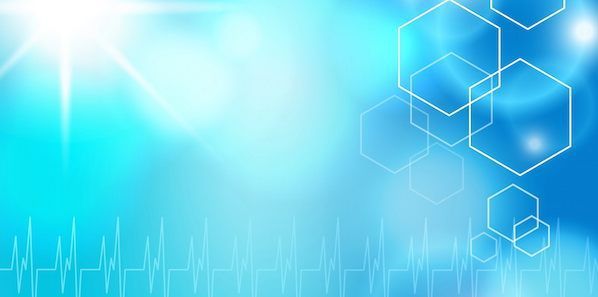 Гены обозначают буквами латинского алфавита. 
         Аллельные гены обозначают одной буквой: прописной для доминантной аллели и строчной для рецессивной (например, А и а).           Если гомологичные хромосомы в соматических клетках организма несут одинаковые аллели (АА или аа), то такой организм называют гомозиготным (греч. homo — подобный и zigotos — соединённый вместе). У гетерозигот (греч. heteros — другой) в гомологичных хромосомах расположены разные аллельные гены (доминантные и рецессивные — Аа).
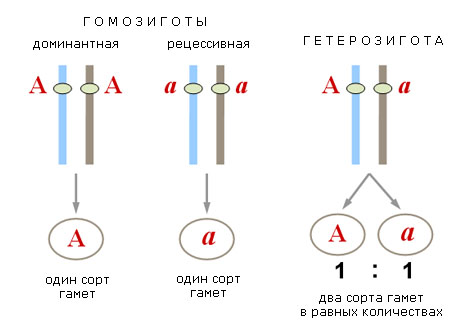 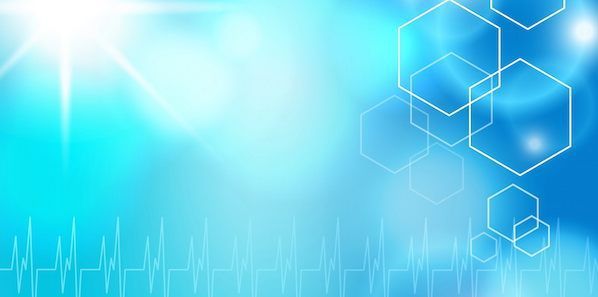 Взаимодействие аллельных генов и другие закономерности наследования отражают с помощью схем. Например, в брак вступают мужчина, гомозиготный по доминантному признаку тёмно-карих глаз (АА), и женщина, гомозиготная по рецессивному признаку голубых глаз (аа).
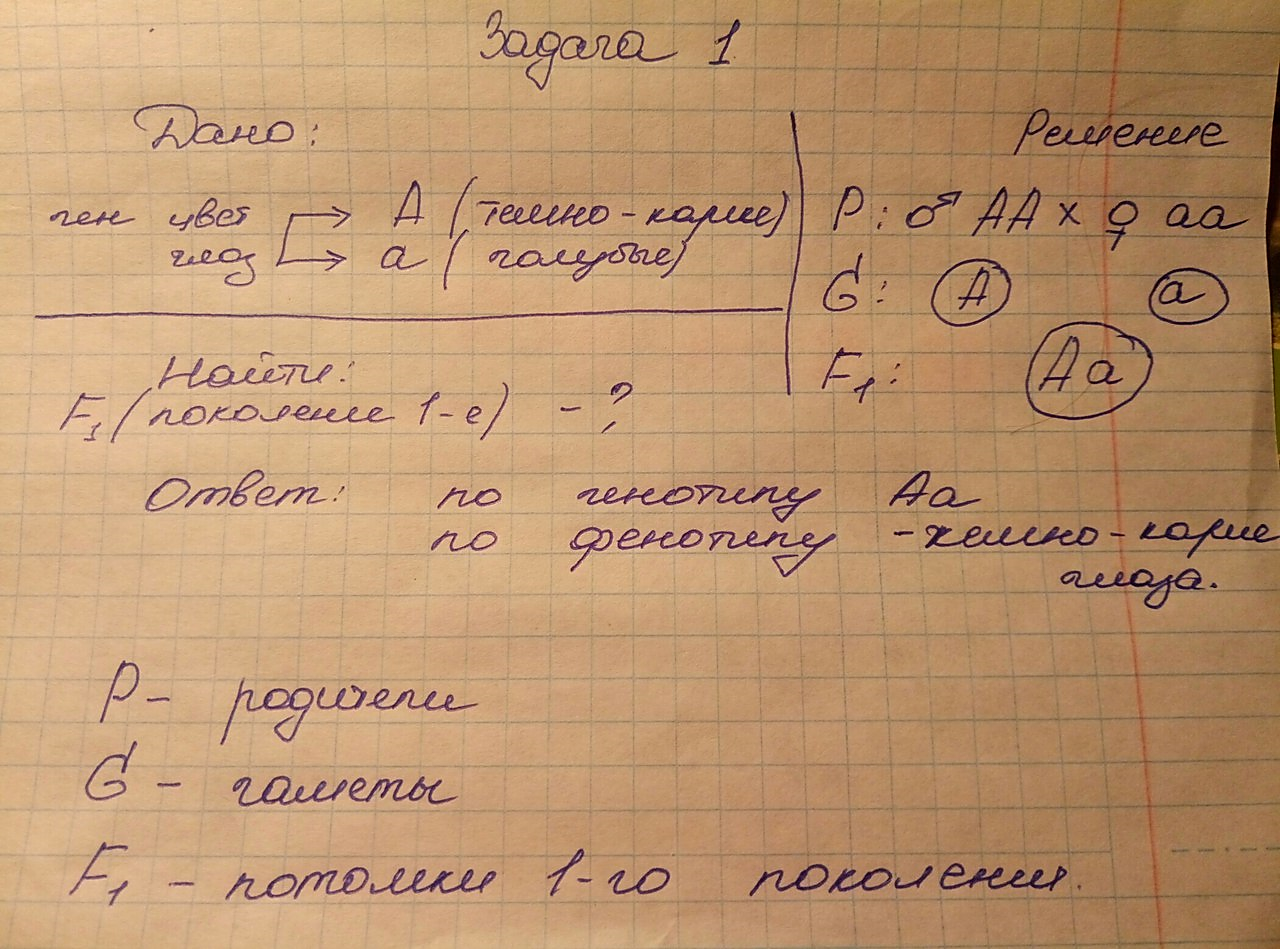 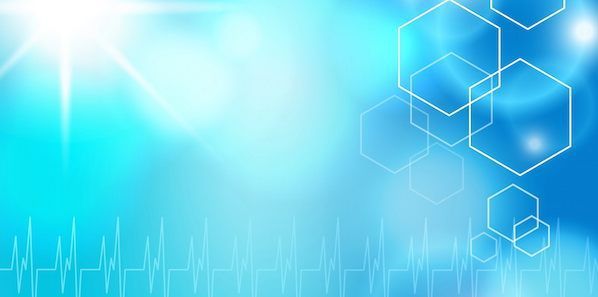 Половые клетки мужчины и женщины содержат одинарный набор хромосом и, следовательно, имеют по одному аллелю из данной пары. При оплодотворении половые клетки сливаются, хромосомы объединяются. В результате образуется гетерозиготный организм (Аа), у которого доминантный признак будет проявляться, а рецессивный — подавляться.
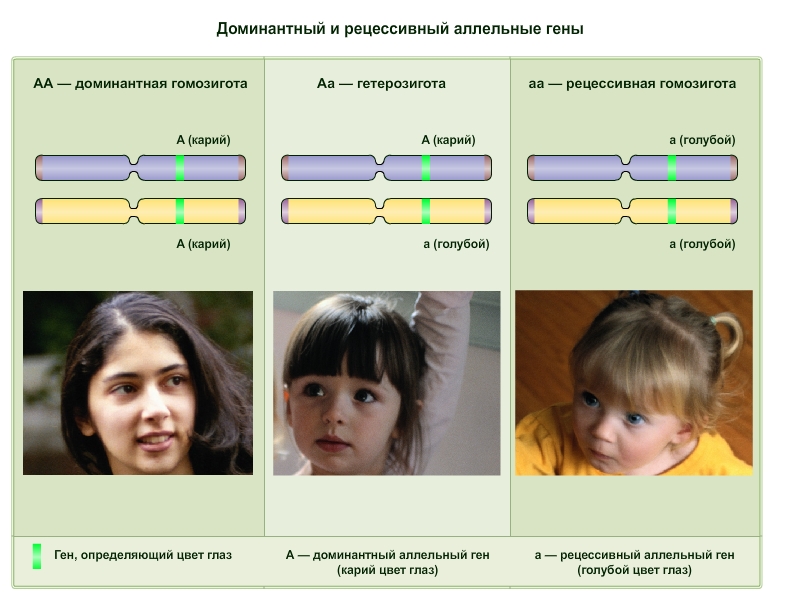 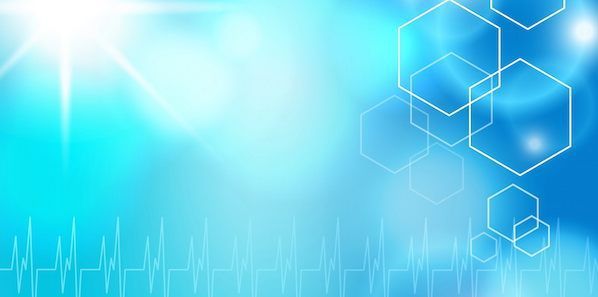 «5 ступенек роста»
Рефлексия
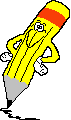 5. Результат
Доволен                  Не доволен
4. Ступенька защиты
Сложно                  Легко
3. Ступенька трудностей
Сложно искать, оформлять       Трудно сделать
        Сложно
2. Ступенька настроения в конце работы
Отличное                        Хорошее                          Плохое
Ступенька настроения в начале работы
Отличное                       Хорошее                     Плохое
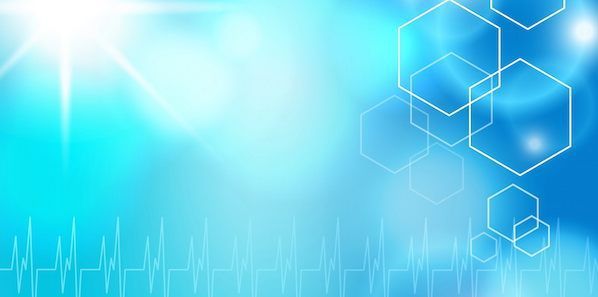 Домашнее задание:П. 6 – учить, пересказывать